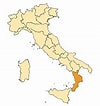 AGENZIA DEL DEMANIO – DIREZIONE REGIONALE CALABRIA
Iniziativa: ACCORDO EX ART. 15 L. 241/90 – data sottoscrizione 09/06/2021
Immobili coinvolti:
Immobile confiscato alla criminalità organizzata in Tropea (VV)– Via Campo Inferiore
Soggetti istituzionali coinvolti:
Agenzia del Demanio – stazione appaltante
Comando Legione Carabinieri Calabria
Regione Calabria
Descrizione iniziativa
Con la sottoscrizione dell’Accordo, l'immobile sarà destinato a nuova sede del Comando Stazione dei Carabinieri di Tropea (VV), previa lavori di ristrutturazione, completamento e rifunzionalizzazione, con un risparmio diretto derivante dalla chiusura della vigente locazione passiva.
Obiettivi strategici che si intendono perseguire:
Attivazione di Investimenti pubblici
Migliore e più efficiente allocazione delle P.A.
Risparmi di spesa
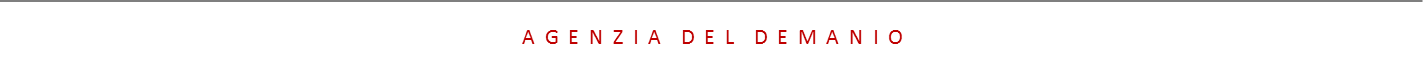 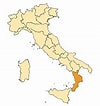 AGENZIA DEL DEMANIO – DIREZIONE REGIONALE CALABRIA
Cronoprogramma dell’iniziativa: rifunzionalizzazione immobile confiscato in Tropea (VV)
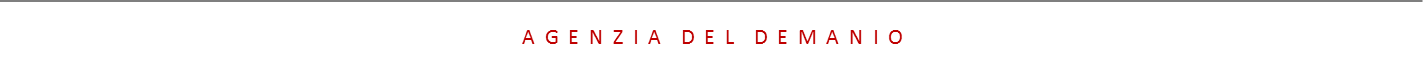 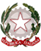